Муниципальное бюджетное дошкольное 
образовательное учреждение «Детский сад №65 «Дельфин»
«Шаг к слову» - речедвигательная гимнастика для детей с ТНР  для преодоления речевых нарушений и коррекции двигательной сферы с использованием степов                                  учитель-логопед Малетина И.В.                            инструктор по физической культуре Лебедева Н.Е.
Ключевые слова:основная идея: профилактика и преодоление речевых расстрой через речедвигательную гимнастику с использованием степов
Речедвигательная гимнастика.
Речевые нарушения.
Коррекция.
Слуховое, зрительное, пространственное восприятие.
Речевое и физиологическое дыхание.
Темп, ритм и интонационная выразительность речи.
Координация движений.
Общая и мелкая моторика.
Проблема развития детей с тяжелыми нарушениями речи.
Нестойкость интересов, пониженная                        наблюдательность, сниженная мотивация, негативизм, неуверенность в себе, быстрая утомляемость, неустойчивость внимания и памяти.
  Трудности в развитии словесно-          логического мышления, овладения анализом и синтезом, сравнением и обобщением.
  Нарушение звукопроизношения, смазанность речи, сжатая артикуляция.
  Фонематическое недоразвитие.
  Ограничение словаря.
  Задержка формирования грамматического строя речи.
Гипер- или гиподинамия.
Мышечная напряженность или снижение мышечного тонуса.
Нарушение общей моторики.
Общая скованность и замедленность выполнения движений.
Дискоординация движений.
Несформированность функций равновесия.
Недостаточное развитие чувства ритма.
Нарушение ориентировки в пространстве.
Замедленность процесса освоения новых движений.
Основные принципы :
*Принцип доступности – применение упражнений сообразно возрастным            особенностям детей, уровню их физической подготовленности.
Принцип индивидуальности – осуществление индивидуального подхода к детям (возраст, пол, двигательная подготовка, физическое развитие).
Принцип систематичности и последовательности –необходимость регулярности при формировании у детей двигательных умений и навыков, постепенность подачи материала от простого к сложному.
Принцип наглядности (зрительная, звуковая, двигательная).
Принцип активности и сознательности – формирование у детей устойчивого интереса к освоению новых движений, привитие навыков самоконтроля, развитие сознательности, инициативы, творчества.
Принцип успешности каждого ребенка.
Принцип психологической комфортности – создание доброжелательной атмосферы на занятиях.
Цель: преодоление речевых расстройств путем развития  и коррекции двигательной сферы в сочетании со словом и музыкой
Задачи:
Развитие слухового, зрительного, пространственного восприятия.

Развитие координации движений, общей и мелкой моторики.

Развитие речевого и физиологического дыхания.

Развитие словесной регуляции действий и функций активного внимания путем выполнения заданий, движений по образцу, наглядному показу, словесной инструкции, развитие пространственно-временной организации движения.

Формирование темпа, ритма и интонационной выразительности речи.

Формирование психофизической основы речи путем развития процессов восприятия, внимания, мышления на занятиях.

Закрепление поставленных звуков в свободной речи.
Методы :
Словесный метод –  рассказ, словесное сопровождение движений под музыку.

Наглядный метод –  показ упражнений, прослушивание ритма и усвоение темпа движений.

Практический метод основан на активной деятельности самих детей.
Этапы проведения занятия:
Подготовительная часть – разминка, включающая в себя базовые шаги и упражнения для растягивания мышц, повороты и наклоны туловища.

Основная часть – выполнение ритмического рисунка шагов со словом, спортивного танца с использованием степов.

Релаксационная часть –упражнения, способствующие развитию образности движений.
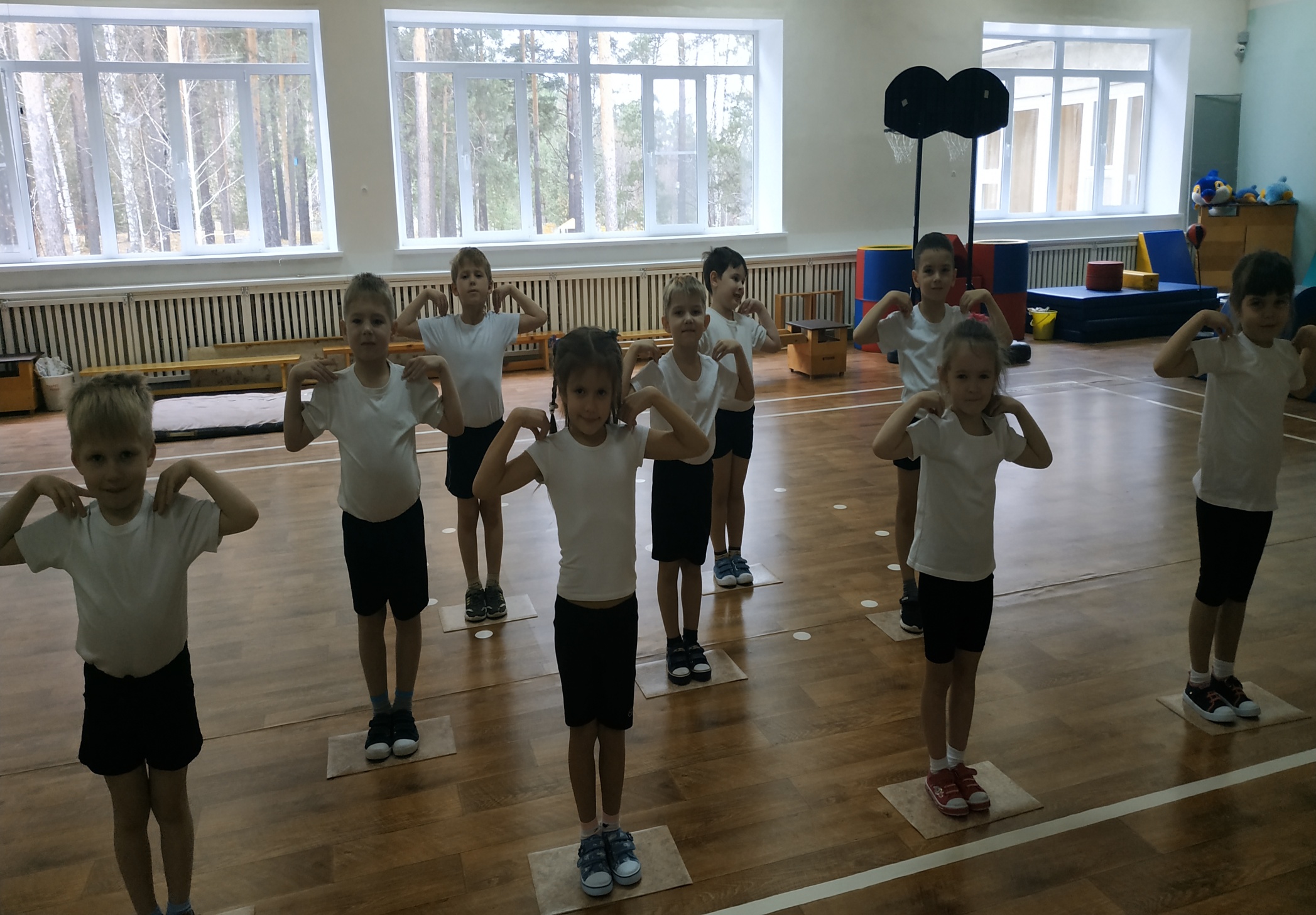 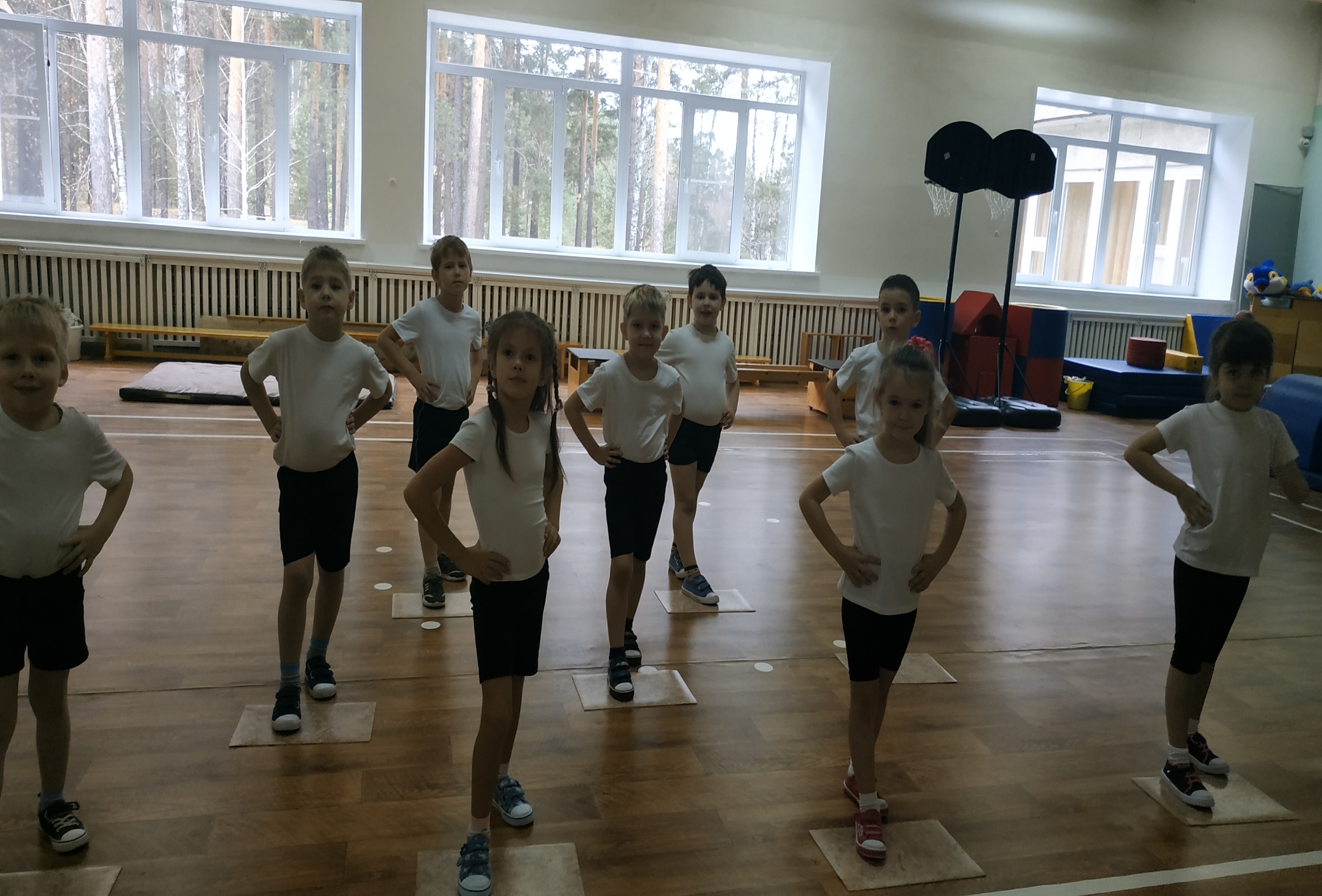 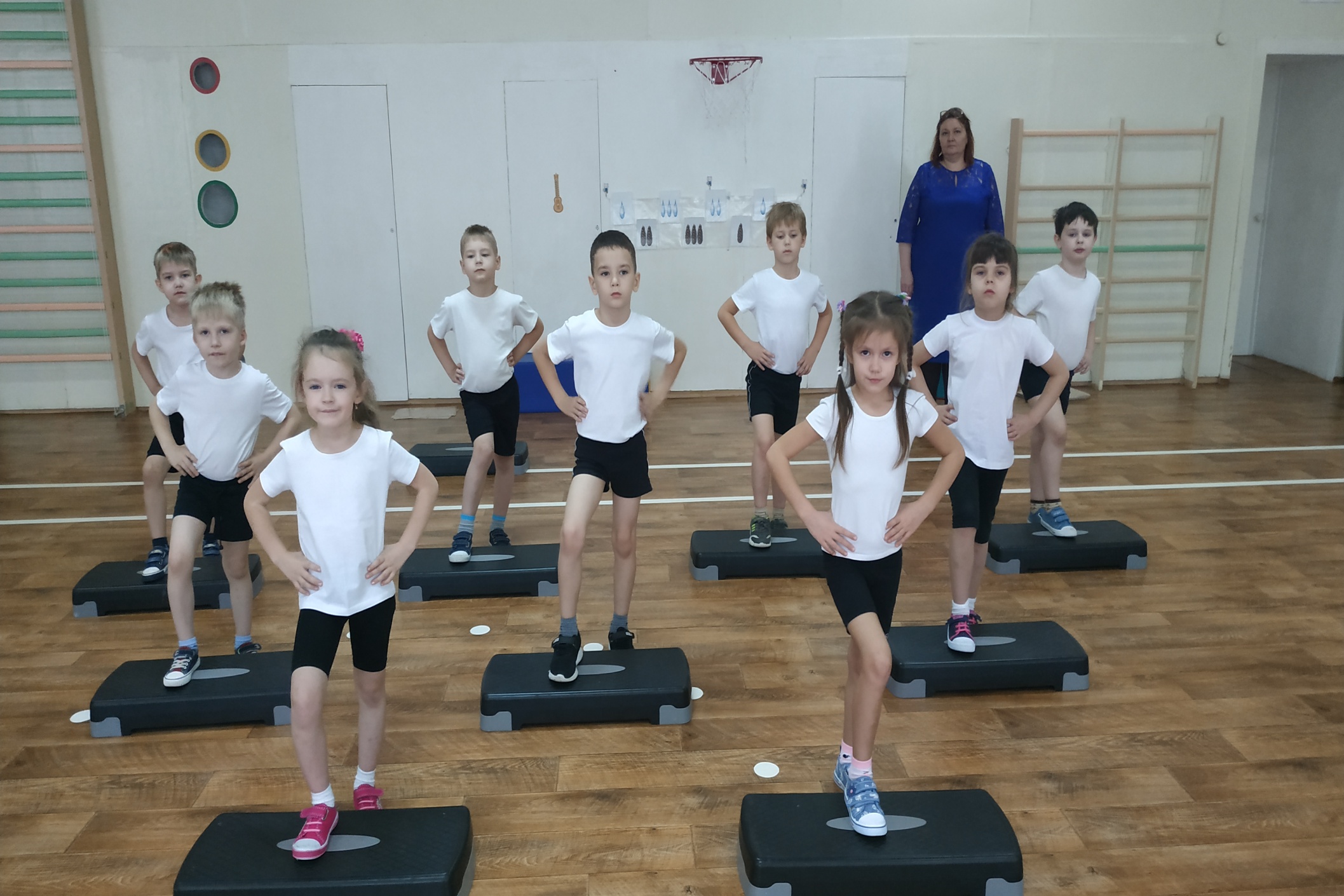 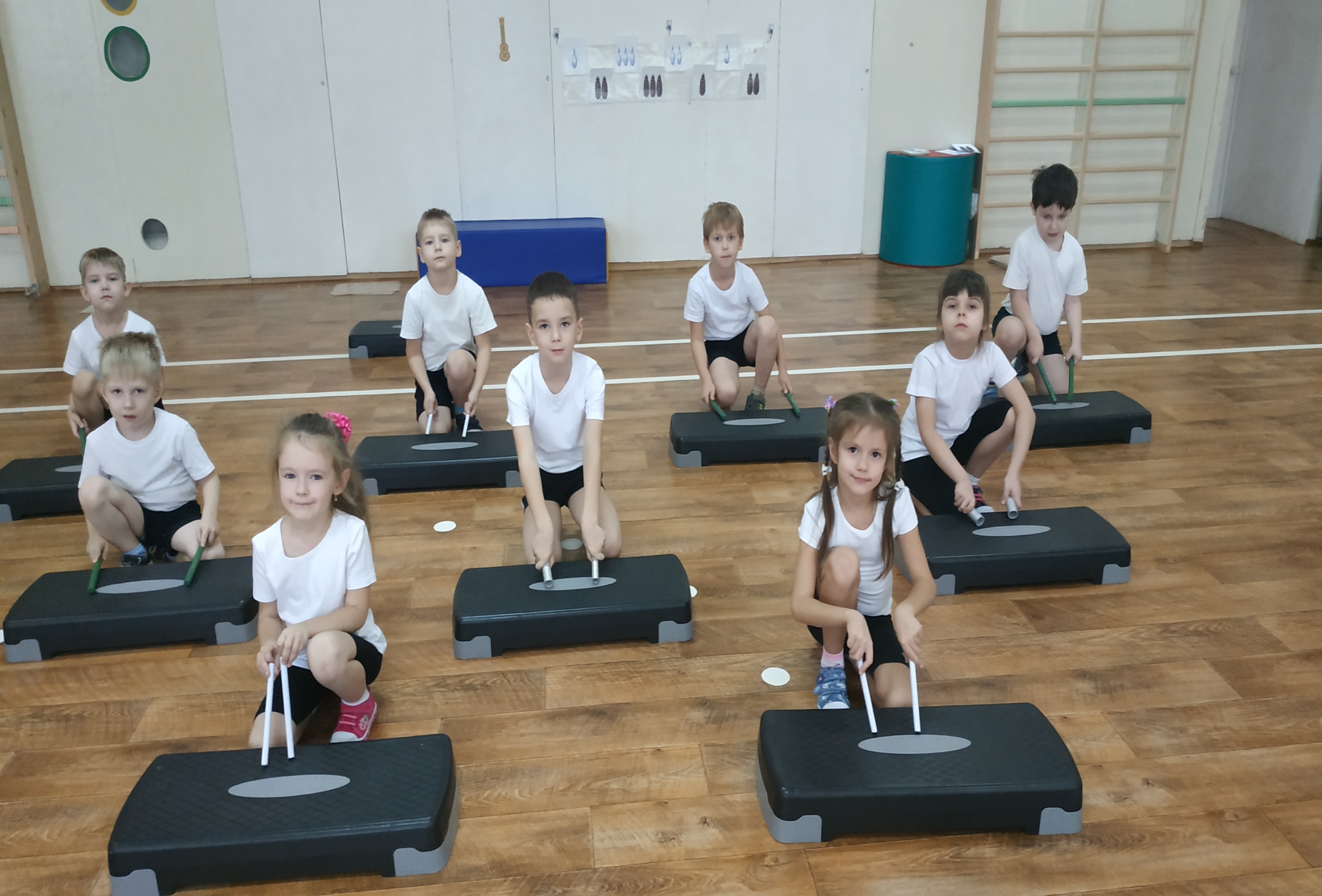 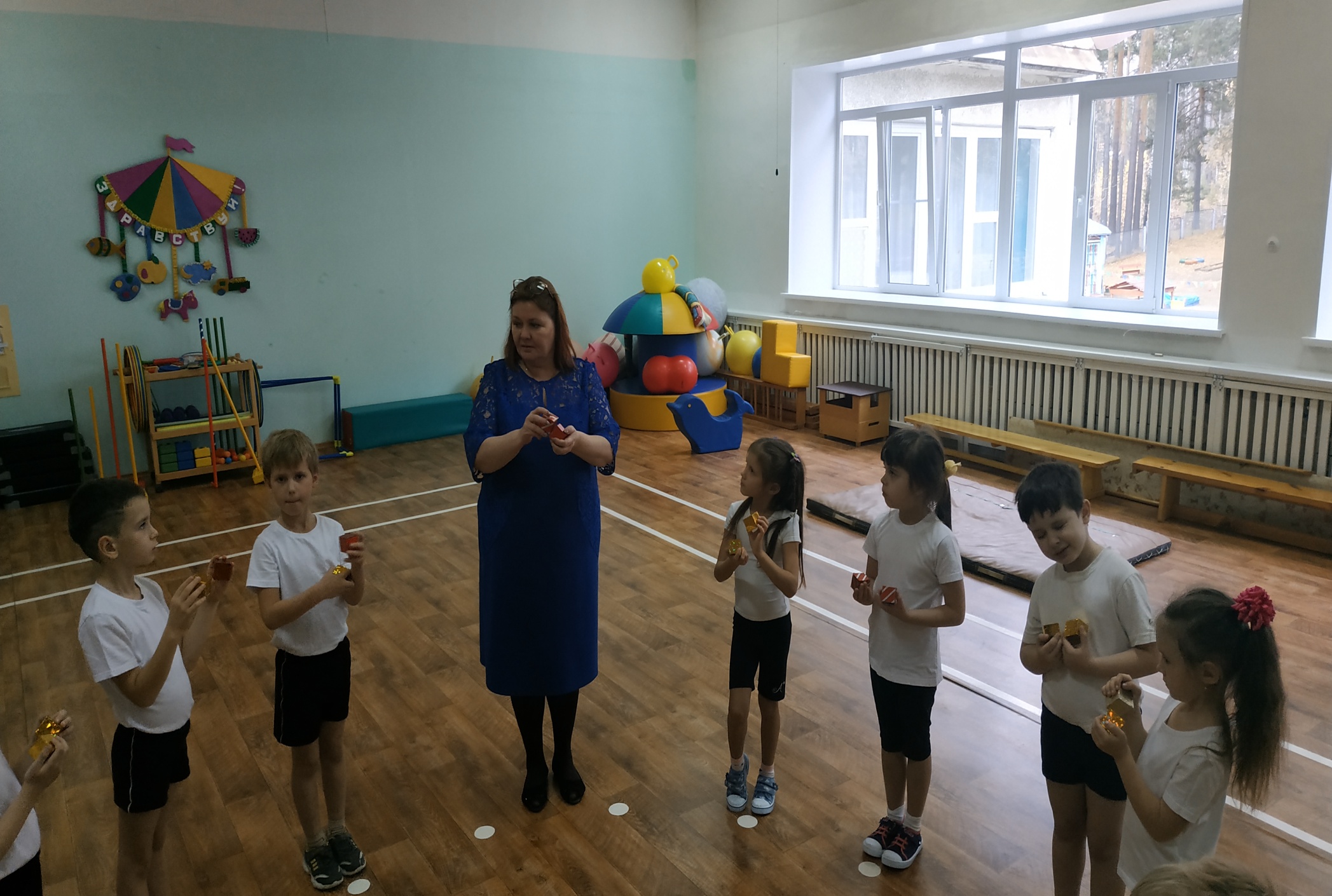 Предполагаемые результаты:
У детей развивается слуховое, зрительное, пространственное восприятие.
У детей развивается координация общей и тонкой произвольной моторики. Движения становятся более плавными, выразительными, ритмичными.
У детей вырабатывается правильный темп речи, ритм дыхания, развивается речевой слух, речевая память.
Дети научились результативно, выразительно и точно выполнять физические упражнения. В двигательной активности проявляют быстроту, ловкость, выносливость, силу. 
Дети научились согласовывать слова и движения, внимательно выслушивать словесные инструкции, выполнять их.
Результативно происходит закрепление поставленных звуков в свободной речи.